РЕГИОНАЛЬНЫЙ КОНКУРСДЛЯ МОЛОДЫХ ПЕДАГОГОВ
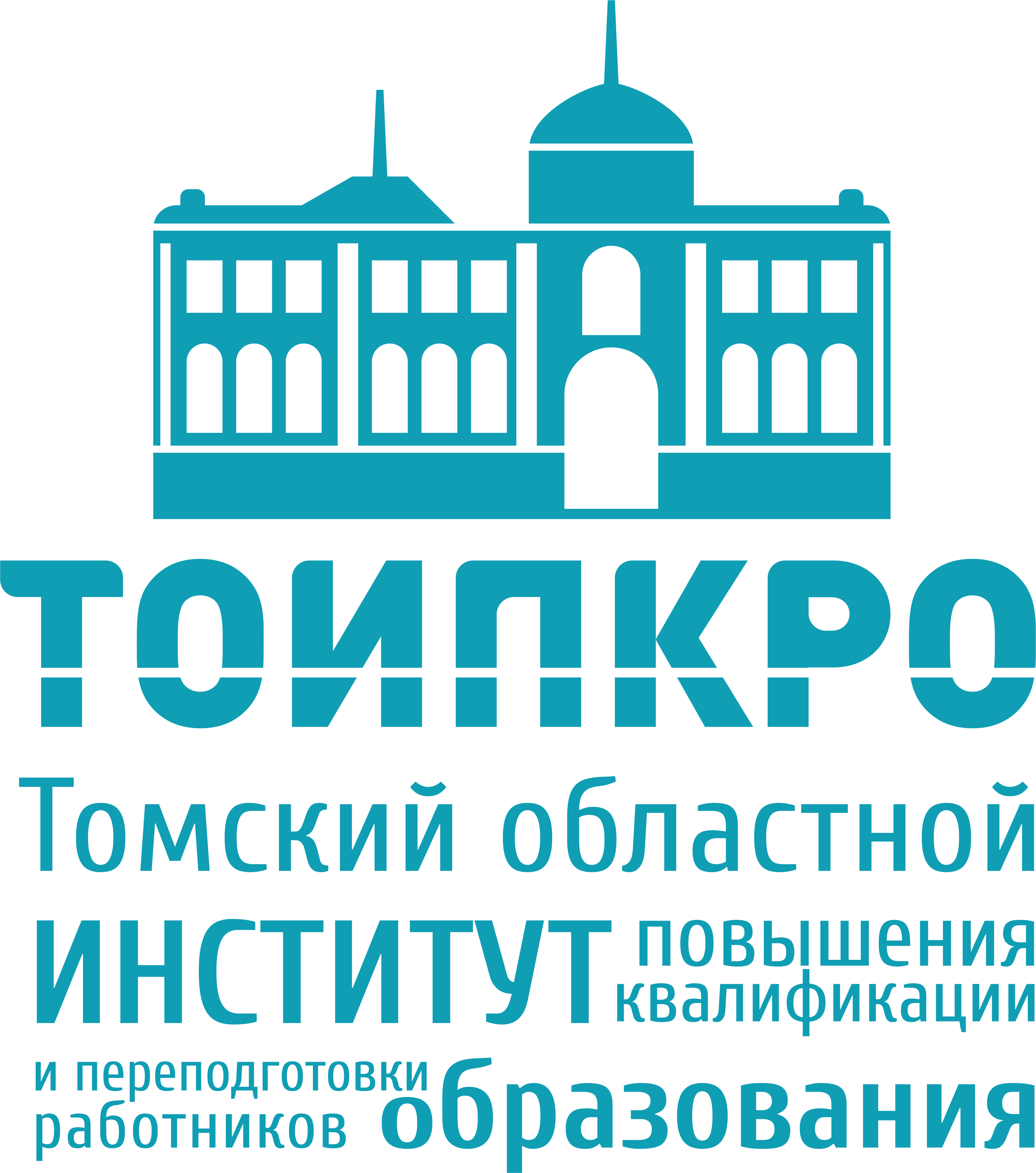 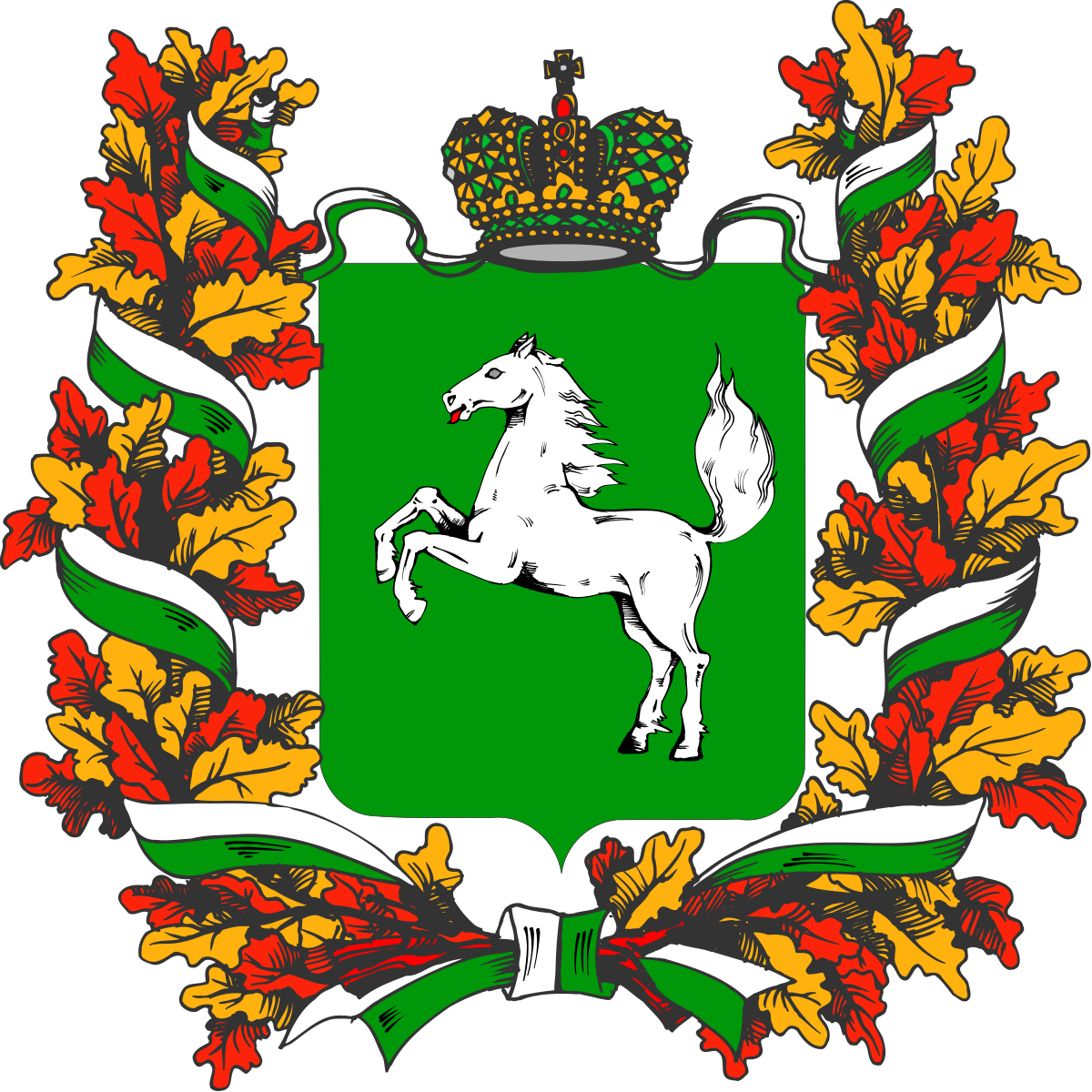 «PROдвижения к вершинам профессионального мастерства»
👩
Молодые педагоги - это
👨
педагоги, основным местом работы которых 
являются областные государственные или 
муниципальные образовательные организации, 
реализующие основные общеобразовательные программы, 
в том числе адаптированные основные общеобразовательные программы, программы дополнительного и дошкольного образования, со стажем педагогической деятельности 
не менее 1 года работы в образовательной 
организации в возрасте до 35 лет.
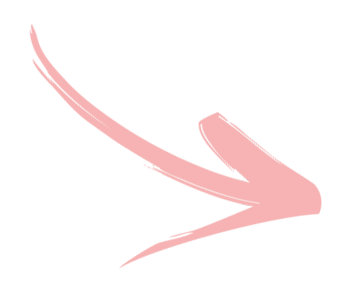 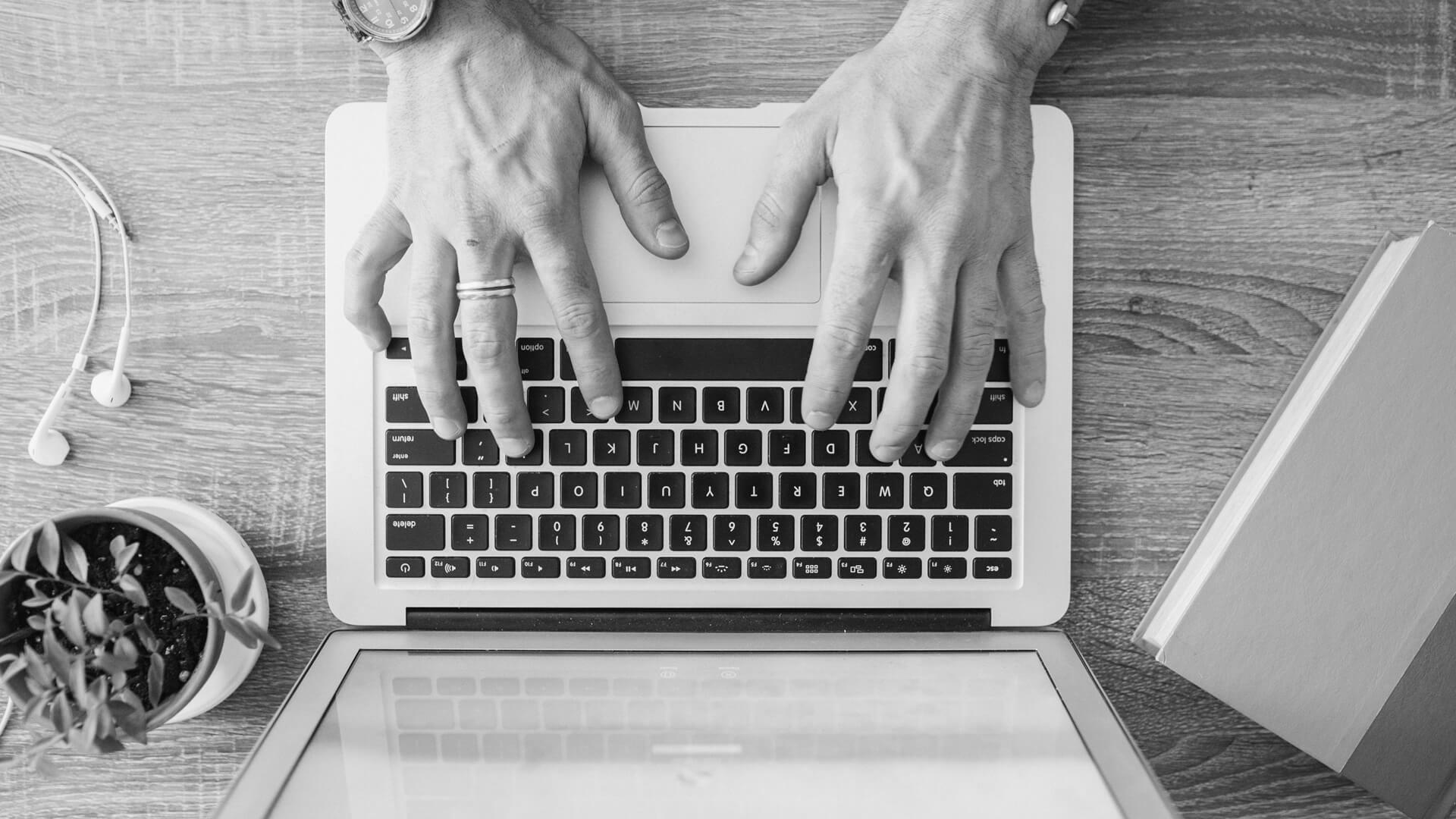 МГОС – 
муниципальный государственно-общественный совет по развитию общего образования
рассматривает документы участника
1. Представление от образовательной организации 
2. Заявка на участие в Конкурсе 
3. Письмо-подтверждение МГОС/ГОС 
4. Выписка из протокола решения МГОС/ГОС
5. Согласие на обработку персональных данных 
6. Конкурсные материалы
7. Цветная фотография конкурсанта (в файле с расширением .tiff или .jpg объемом не более 2 Мб, но не менее 0,3 Мб)
1. Представление от образовательной организации 
2. Заявка на участие в региональном Конкурсе 
3. Конкурсные материалы
оформляет протоколом решение о выдвижении участника на 
конкурс
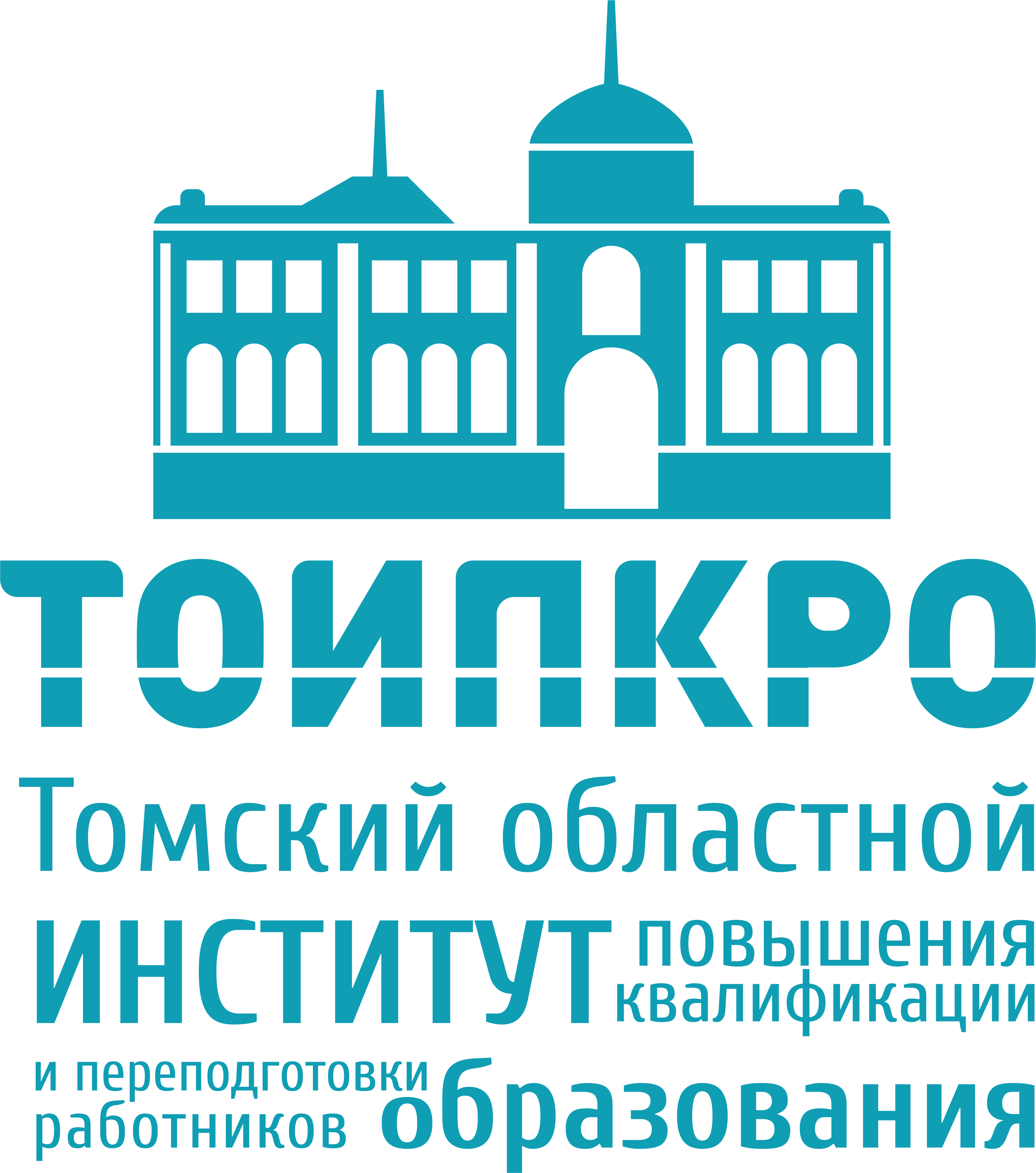 оформляет письмо-подтверждение, подписанное председателем и секретарем
ГОС – 
государственно-общественный совет по развитию образования в областных государственных образовательных организациях
(подведомственные)
оформляет выписку из протокола с решением
PROдвижение к вершинам педагогического мастерства
30 
победителей
60 
Участников очного этапа
Заочный этап:
с 13 по 29 февраля 2020 года
Педагогический кейс
Очный этап:
с 11 по 14 марта 2020 года
«Деловая 
игра»
«Самопрезентация»
5
Педагогический кейс
На сайте ТОИПКРО каждый конкурсант выбирает один из двух кейсов, которые содержат вводную тематическую часть, проектную задачу и требования для решения задачи с обязательным использованием цифрового предметного инструментария.
Решение кейса оформляется в виде презентации Power Point. Требования: не более 20 слайдов, размер шрифта не менее 14)
Самопрезентация
Публичное выступление перед коллегами, которое предполагает раскрытие личностных и профессиональных компетенций, а также краткое описание своей деятельности, мотивации и целеполагания работы в школе.
Тема и форма выступления определяется участником самостоятельно. Регламент 
5-7 минут на выступление участника + 5 минут – на вопросы
Деловая игра
В рамках деловой игры участник получает роль, в которой ему необходимо достичь игровых целей.
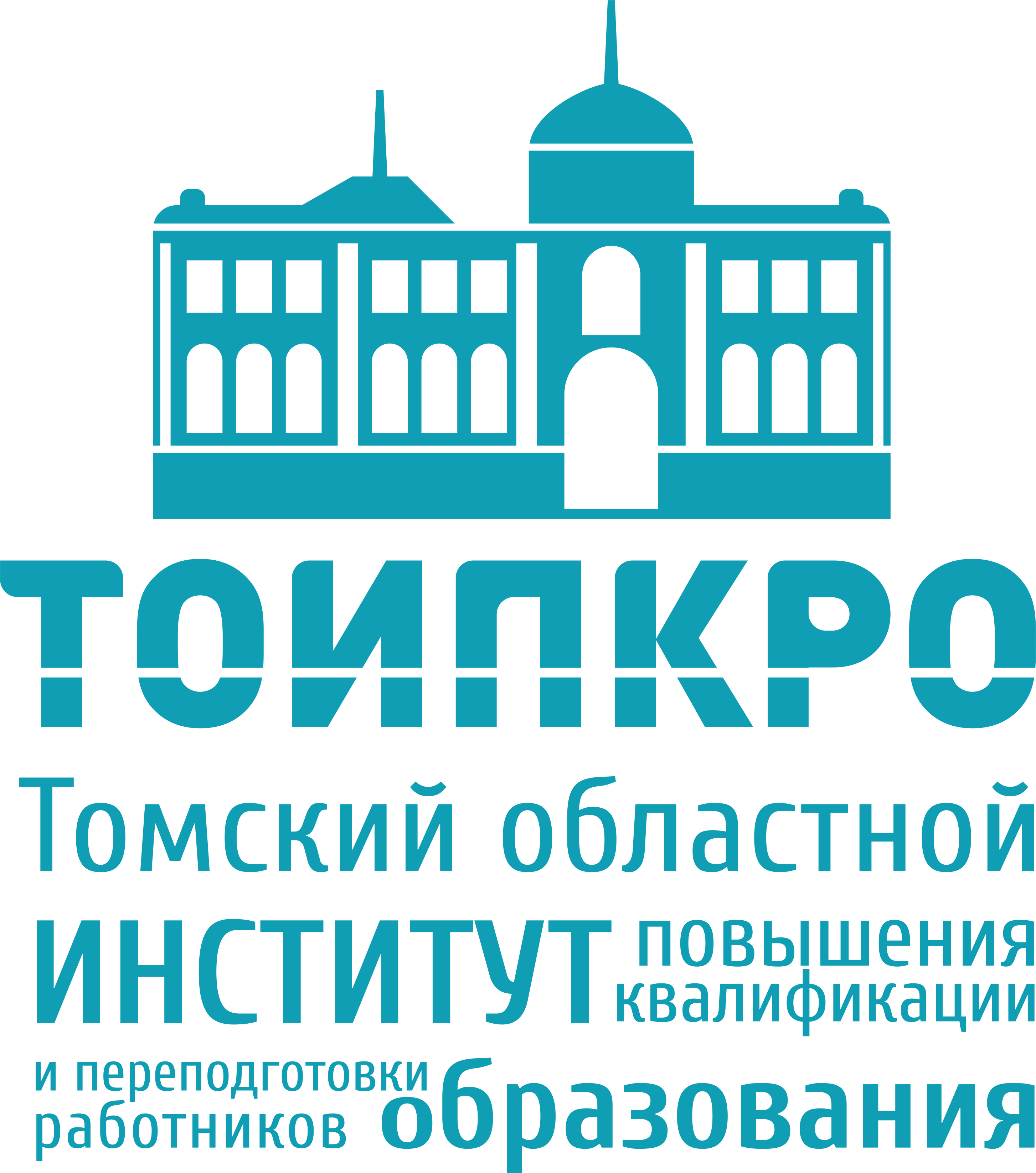 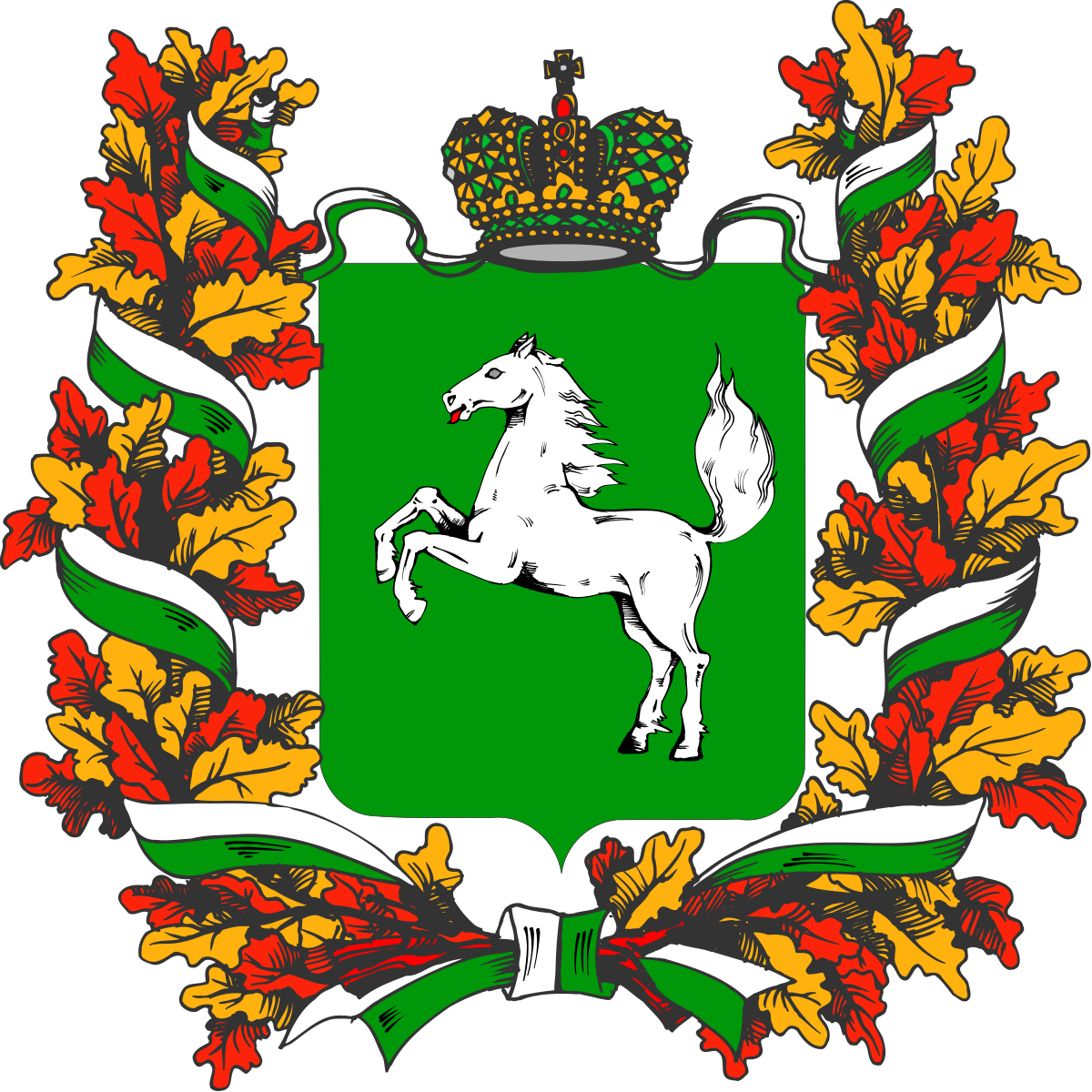 Абдыкеров Жанат Сергеевич,
старший преподаватель кафедры педагогики и психологии ТОИПКРО
zhanatab@mail.ru
90-20-56
9